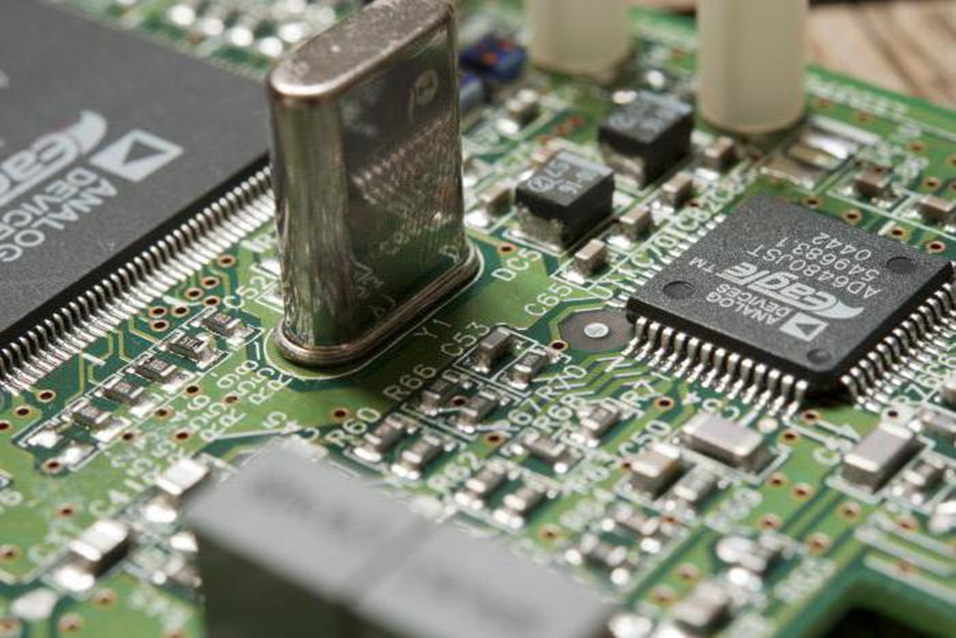 КОМПОНЕНТИ ТА МАТЕРІАЛИ МІКРОЕЛЕКТРОННИХ ПРИСТРОЇВ
Професор Ніконова З.А.
ЛЕКЦІЯ 1



                      МАТЕРІАЛИ МІКРО- Й НАНОЕЛЕКТРОНІКИ
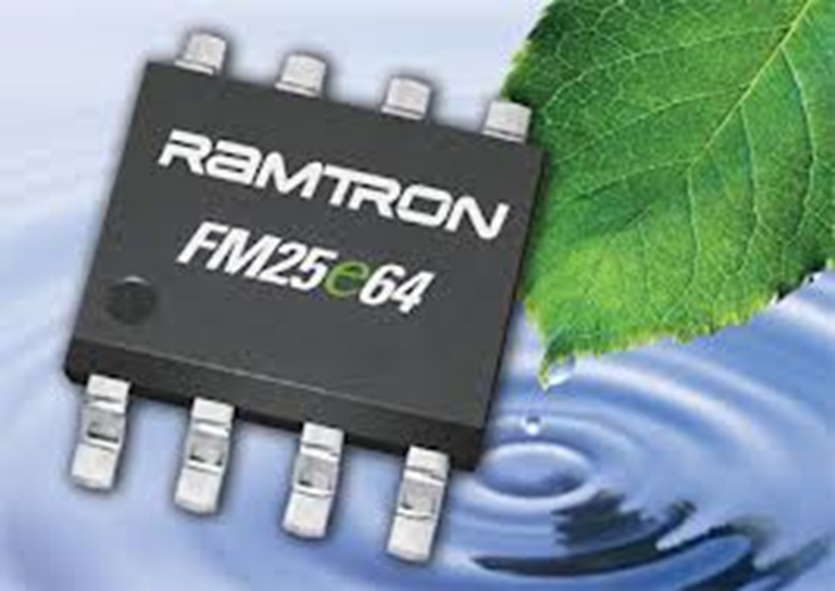 Класифікація матеріалів електроніки за їх призначенням

Матеріали електроніки за своїм призначенням поділяють на три основні групи: 
електротехнічні,конструкційні та спеціального призначення.

Електротехнічні матеріали – матеріали, що мають особливі властивості щодо електромагнітного поля.
Матеріали з певними властивостями щодо електричного поля поділяють на провідникові, напівпровідникові (НП) і діелектричні. 
Матеріали, що мають певні властивості щодо магнітого поля, можуть бути на сильно- й слабомагнітними. 
 Водночас серед сильномагнітних матеріалів також варто розрізняти провідникові, напівпровідникові та діелектричні, що обумовлює визначає частотний діапазон їх практичного застосування
Провідникові матеріали – матеріали, в яких переважає механізм провідності вільних електронів.
 Для провідникових матеріалів характерною є істотно виражена електропровідність. За практичним використання їх можна поділити на матеріали високої провідності й матеріали високого опору.
 Напівпровідникові матеріали – матеріали, в яких переважає механізм електронно-діркової провідності. Особливістю напівпровідникових матеріалів є значна залежність питомої провідності від концентрації та виду домішок або різних енергетичних впливів (температури, освітленості, електромагнітних полів тощо).
Діелектричні матеріали – матеріали, в яких переважає механізм іонної провідності.
 Діелектричні матеріали функціонально здатні поляризуватися й зберігати електростатичне поле. За своїм призначенням їх можна поділити на пасивні (електроізоляційні) та активні (сегнетоелектрики, п’єзоелектрики тощо) діелектрики. Властивостями активних діелектриків можна керувати за допомогою зовнішнього енергетичного впливу.
Магнітні матеріали – матеріали, що можуть породжувати магнітне поле або видозмінювати зовнішнє. Магнетики:слабомагнітні, сильномагнітні, діамагнетики, парамагнетики, феромагнетики, антиферомагнетики, ферімагнетики.
Класифікація провідникових матеріалів 

Провідникові матеріали залежно від величини питомого опору та галузей використання можна поділити на такі групи: метали й сплави високої провідності; кріо- 10 та надпровідники; сплави високого опору; метали й сплави різного призначення; неметалічні провідникові матеріали. Метали та сплави високої провідності. До них належать провідники з питомим опором   10–7 Ом ‧ м. Крім низького питомого опору, зазначені матеріали повинні відповідати вимогам, тобто бути високо міцними, корозійно стійкими, легко оброблюваними, зокрема легко лугуватися й зварювати. 

Срібло. Серед усіх провідникових матеріалів срібло має найменшу питому провідність ( = 1,6‧10–8 Ом ‧ м), характеризується високою стійкістю до окиснення за нормальних умов, високою теплоємністю та теплопровідністю. У комплексі всі ці властивості забезпечують незначне нагрівання контактів і швидке відведення теплоти від контактних точок. Саме тому срібло використовують у широкій номенклатурі контактів елементної бази функціональної електроніки та як мікропровідник.
Мідь. Серед матеріалів високої провідності мідь є одним з найпоширеніших. Потрібно звернути увагу, що механічні та електричні властивості міді залежать не лише від хімічної чистоти, а й від її стану. Твердотягнена мідь марки МТ має меншу провідність і відносне подовження перед розривом, але більшу механічну міцність та твердість, ніж відпалена мідь марки ММ. У результаті відпалювання знижується міцність міді марок МТ, але підвищується провідність. У електроніці мідь використовують як плівки для формування контактних майданчиків і провідних з’єднань між функціональними елементами схеми. 
Алюміній. Алюміній є альтернативою міді в електроніці. Порівнюючи алюміній із міддю, варто зазначити, що його питомий опір у 1,6 раза більший за питомий опір міді, але водночас алюміній у 3,5 раза легший. 11 Завдяки меншій густині в алюмінію реалізується більша провідність на одиницю маси порівняно з міддю, тому за однакових опору й довжини дроти з алюмінію вдвічі легші від дротів із міді, незважаючи на більший поперечний переріз. Крім того, алюміній більш поширений у природі, ніж мідь, тому має меншу собівартість. 
В електроніці плівки алюмінію використовують як матеріал контактів та міжелементних з’єднань, що пов’язано з простотою технологічного процесу нанесення плівки на різні типи підкладок і високою адгезією до підкладок із Si та SiO2.
Надпровідні матеріали. До надпровідних матеріалів належать матеріали, питомий опір яких після зниження температури до певного критичного значення різко зменшується, в результатів чого матеріал переходить у надпровідний стан. Питомий опір металів у надпровідному стані ~ 10–25 Ом ‧ м, що в 1017 разів менше за питомий опір міді за кімнатної температури. 
Відкриття явища надпровідності дало поштовх до розвитку нового напряму – кріогенної електроніки – галузі, теорія і практика якої пов’язані із використанням електронних явищ у різних речовинах за низьких температур. Наприклад, порушення надпровідності матеріалу внаслідок дії зовнішнього магнітного моля використовують у функціонування кріотрона.

 Сплави високого опору. До сплавів високого опору належать матеріали з питомим опором за нормальних умов, не меншим ніж 0,3 ‧ 10–6 Ом ‧ м. Вони характеризуються не лише високим питомим опором, а й низьким термічним коефіцієнтом опору (10–410–6 К –1 ). Найпоширенішими є сплави на основі міді – манганін (86 % Cu, 12 % Mn, 2 % Ni; 60 % Cu, 40 % Ni) та хромнікелієві (ніхроми) й залізохромалюмінієві сплави.  Сплави високого опору використовують для виготовлення електровимірювальних приладів, еталонних резисторів, реостатів, електронагрівальних елементів тощо.
Метали та сплави різного призначення. 
Серед цієї групи провідникових матеріалів варто виділити: тугоплавкі й благородні метали. Тугоплавкі метали – метали з температурою плавлення, більшою за 1 700 ºК. Особливість цих матеріалів – висока хімічна стійкість за нормальних умов, що погіршується зі зростанням температури. Це призводить до того, що тугоплавкі метали в результаті нагрівання на повітрі до високих температур інтенсивно окиснюються з утворенням летких сполук. Завдяки цьому їх можна використовувати для виготовлення нагрівальних елементів, що функціонують у вакуумі або атмосфері інертних газів. До основних тугоплавких металів належать: – вольфрам (найбільша температура плавлення та найменший температурний коефіцієнт лінійного розширення серед усіх чистих металів); – молібден (найменший питомий опір серед тугоплавких металів; характеризується високою міцністю й пластичністю); – тантал (попередньо дегазований може поглинати гази за температур 6001 200 °С; використовуваний для виготовлення конденсаторів із великою питомою ємністю); – ніобій (найменша робота виходу серед тугоплавких металів, високе газопоглинання в інтервалі температур 400900 °С, найвища температура переходу в стан надпровідності (9,2 К) серед елементарних речовин); – хром (гарна адгезія до різних типів підкладок (скляних, ситалових, керамічних) і висока якість з’єднання з будь-яким провідниковим матеріалом дозволяють використовувати хром для виготовлення резисторів, 15 контактних майданчиків, струмопровідних з’єднань в інтегральних мікросхемах); – реній (використовуваний для виготовлення термопар із робочим діапазоном температур до 2 5002 800 °С у вакуумі, водні або інертному середовищі, прецизійних резисторів).
Благородні метали – найбільш хімічно стійкі метали: 

– золото Au (характеризується стійкістю до оксидних та сірчистих плівок на атмосфері як за кімнатної температури, так і під час нагрівання; в електроніці використовуване як контактний матеріал, для міжелементних з’єднань та напівпрозорих електродів фоторезисторів); – срібло Ag (найменший питомий опір серед металів, стійке до окиснювання за кімнатних температур. Використовуване як електроди плівкових конденсаторів і провідники у високочастотних котушках індуктивності. Сріблом покривають внутрішні поверхні хвилеводів для одержання шарів високої провідності. Срібло легко лютується звичайними лютниками. Широке використання срібла неможливо через його природний дефіцит; 
– паладій Pd (інтенсивно поглинає водень; чистим, а також у сплавах з Ag або Cu використовуваний як контактний матеріал); 
– платина Pt (на атмосфері не утворює сірчистих плівок, майже не розчиняє водню, використовувана для виготовлення термопар із робочим діапазоном температур до 1 600 °С; основа для контактних сплавів, що забезпечують високу надійність контактів).
Неметалічні провідникові матеріали.
 До цієї групи провідникових матеріалів належать: вуглецеві й композиційні провідні матеріали (контактоли, кермети), провідникові матеріали на основі оксидів. 
 Композиційні провідні матеріали – механічна суміш провідного наповнювача (металів, графіту, сажі, певних оксидів і карбідів) із діелектричною зв’язкою (органічними й неорганічними діелектриками), електричними властивостями яких можна керувати способом зміни складу та характеру розподілу компонентів. Композиційним матеріалам властива частотна залежність електропровідності та старіння внаслідок тривалого навантаження. 
Контактоли – малов’язкі або пастоподібні полімерні композиції, що складаються зі струмопровідного наповнювача (дрібнодисперсних порошків металів: срібла, нікелю, паладію) і зв’язувальної речовини, якою здебільшого є виступають синтетичні смоли (епоксидні, фенолформальдегідні тощо). Використовувані як струмопровідні клеї для формування контактів метал  метал та метал  напівпровідник і електродів та струмопровідних доріжок на поверхні діелектриків. 
Кермети – металодіелектричні композиції з неорганічною зв’язкою. Питомим опором керметів керують способом зміни їх композиційного складу. В електроніці для виготовлення резисторів використовують кермети на основі скла з паладієм і сріблом. 
Провідникові матеріали на основі оксидів. Чисті оксиди металів за нормальних умов здебільшого належать до діелектричних матеріалів. Проте в разі неповного окиснення або введення домішок певного типу провідність оксидів різко підвищується, а їх питомий опір може становити ~ 10–5 Ом ‧ м.
Нанорозмірні матеріали електроніки 

До нанорозмірних матеріалів належать такі структури: кристал, квантова яма, квантова нитка й квантова точка (рис.). 
Кристал – тривимірна структура (3D) – макроскопічний об’єкт, що характеризується далеким упорядкуванням атомів. Густина квантових станів g (E) носіїв заряду 3D кристала описується параболою, тобто g (E) ~ E 1/2 . Оскільки в межах однієї зони функція g (E) є квазібезперервною, то електричні властивості змінюються безперервно в результаті впливу електромагнітних полів.
 Квантова яма – двовимірна структура (2D) – тонкий шар кристала, товщина якого співрозмірна довжині хвилі де Бройля. 
Квантова нитка – одновимірна структура (1D) – об’єкт, у якому рух носіїв заряду вільний лише в одному 53 напрямку (наприклад, до осі у), а у двох інших (х і z) обмежений. Густина квантових станів g (E) носіїв заряду для квантової нитки характеризується серією різких піків, що відповідають розмірним рівням. Квантова точка – нульвимірна структура (0D) – об’єкт, у якому рух носіїв заряду обмежений у всіх трьох напрямках: x, y та z. Густина квантових станів g (E) носіїв заряду характеризується серією вузьких максимумів. Особливістю 0D-нанорозмірних напівпровідникових структур є те, що під час переходу носіїв заряду між енергетичними рівнями може випромінюватися фотон, тобто спостерігатися явище люмінесценції.
Високоентропійні сплави

 Металеві плівки, так звані високоентропійні плівкові сплави (ВЕС), є унікальним новим класом багатокомпонентних матеріалів. ВЕСи містять не менш ніж 5 основних металевих елементів, атомний відсоток кожного з яких становить 5-35 %. У зазначених з’єднаннях формується однофазний стабільний твердий розчин заміщення (переважно ГЦК- або ОЦК-ґратки), одночасно високоміцний і термодинамічно стійкий. Процес базується на високій ентропії змішування, що забезпечує стабілізацію утворення твердого розчину й запобігає формуванню інтерметалідних фаз під час кристалізації. 
У ВЕС навіть порівняно невеликі зміни концентрації окремих компонентів можуть приводити до  значних змін фазового складу, механічних, електрофізичних і магніторезистивних властивостей.
 Плівкові ВЕС виготовляють способом пошарової або одночасної конденсації окремих компонент ефективною товщиною до 8 нм (загальна товщина – до 60 нм), що завдяки конденсаційно-стимульованій дифузії й малим товщинам забезпечує перемішування атомів і формування твердих розчинів
Лекція 2
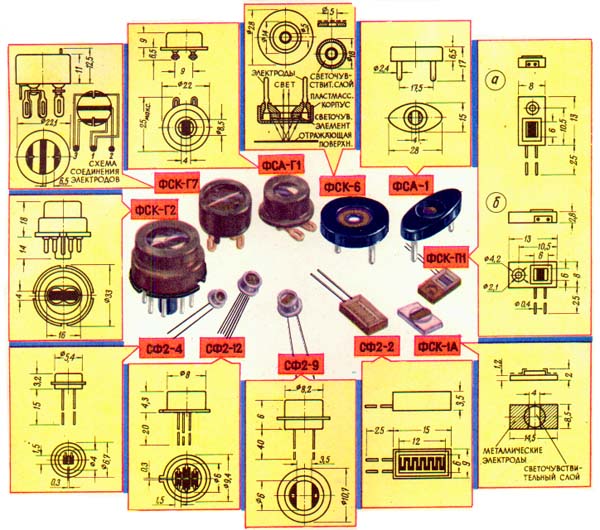 ПАСИВНІ КОМПОНЕНТИ МІКРОЕЛЕКТРОННИХ ПРИСТРОЇВ
Напівпровідникові резистори 

У напівпровідникових інтегральних мікросхемах (НІМС) використовують дифузійні резистори – області всередині кристала з тим або іншим типом провідності . Опір дифузійного резистора залежить від довжини, ширини й товщини області, що відіграє роль резистора, питомого опору (концентрації домішок). Резистор р-типу  виготовляють одночасно з базами транзисторів. У такому разі питомий опір становить сотні Ом на квадрат і можна одержати номінали до десятків кОм. 
Для збільшення опору резистор іноді роблять зигзагоподібної конфігурації. 
Якщо необхідні відносно малі опори (одиниці або десятки Ом), то резистори виготовляють одночасно з емітерними областями n-типу  транзисторів. Температурний коефіцієнт опору (ТКО) дифузійних напівпровідникових резисторів  10–3 К –1 .
Плівкові резистори 

Плівкові резистори створюють на діелектричній основі або плівці, нанесеній на металеву, напівпровідникову чи діелектричну основу. Під час їх виготовлення на підкладку наносять резистивні плівки. Якщо опір резистора не повинний бути дуже високим, плівку виготовляють зі сплаву високого опору, наприклад ніхрому. А для резисторів високого опору використовують суміш металу з керамікою, що називають керметом. На кінцях резистивної плівки роблять виводи  металеві плівки, що водночас є лініями, які з’єднують резистор з іншими елементами. 
Конфігурація резисторів обумовлена їх номінальним значенням, точністю, методом формування геометричних розмірів, матеріалом резистивної смужки та її питомим опором, площею, призначеною для резистора на основі.
Плівкові резистори, створені на діелектричній основі, мають малу паразитну ємність та надійну ізоляцію. Найважливішим параметром для плівкових резисторів є термічний коефіцієнт опору . Здебільшого його визначають для термооброблених стабільних плівок.
Напівпровідникові конденсатори

 У дифузійних конденсаторах НІМС використовують бар’єрну ємність n-p-переходу. Ємність такого конденсатора  залежить від площини й товщини переходу, діелектричної проникності напівпровідника та концентрації домішок. Оскільки область емітера має електропровідність n + -типу, перехід у конденсаторі буде більш тонким. Ємність таких конденсаторів не перевищує 1 500 пФ із припуском  20%. Температурний коефіцієнт ємності (ТКЄ) становить величину  10–3 К –1 , а напруга пробиття Uп ≤ 10 В. Дифузійні конденсатори функціонують лише за зворотної напруги, що для одержання постійної ємності повинна бути постійною. 
Другий тип конденсаторів – МОН-конденсатори, використовувані в схемах на МОН-транзисторах. Одна обкладинка – дифузійний шар кремнію типу n + , на якій 66 нанесено тонкий шар діелектрика SiO2. Друга  металева (алюмінієва) плівка, нанесена поверх вищезазначеного шару. Номінали таких конденсаторів  до 500 пФ із припуском  25%; Uп = 20 В. Переваги МОНконденсаторів – низький ТКЄ – 2 ∙ 10–4 К –1 і можливість функціонування за будь якої полярності. Нелінійність ємності, тобто її залежність від напруги значно менша, ніж у дифузійних конденсаторів. Як в інших елементах, у конденсаторів ІС утворюються паразитні ємності щодо кристала та паразитні транзистори.
Плівкові конденсатори 

Плавкові конденсатори складаються з двох провідникових обкладинок  (переважно з алюмінію), розділених діелектриком , що перекриваються. Залежно від товщини діелектрика плівкові конденсатори бувають тонко- та товстоплівковими. Діелектрик плівкового конденсатора повинен відповідати таким вимогам: бути ізолювальним матеріалом, здатним утворювати непористі плівки, бути стійким до змін температури; сумісним із матеріалом обкладинок, мати пробивну напругу 100200 В; високу адгезію до матеріалу підкладки температуру випаровування 1 0001 200 ºС.
Конструкцію конденсатора формують на діелектричній основі або ізоляційному шарі. Як діелектрик для плівкових конденсаторів використовують різні діелектричні матеріали з питомою ємністю 101 000 пФ/мм2 , що наносять на поверхню вакуумними методами. Це дає можливість створювати якісні конденсатори ємністю 201 000 пФ із робочою напругою 650 В. Ємність понад 1 000 пФ можна одержати в багатошарових структурах конденсаторів за допомогою почергового нанесення провідникових і діелектричних 68 плівок або використання діелектричних плівок із великим значенням. 
Конденсатори ємністю, меншою за 30 пФ, виготовляють  за допомогою спеціальних конструкцій, одна з яких гребінчаста .
Індуктивні елементи 
У напівпровідникових інтегральних схемах неможливо зробити котушок індуктивності, тому ІС проектують так, щоб індуктивність була не потрібною. Проте, якщо необхідно мати індуктивний опір, можна створити еквівалент індуктивності з транзистора, резистора й конденсатора. 
Плівкові котушки ГІМС бувають двох типів: мікрокотушками, що монтуються на плату мікросхеми; індуктивними елементами , плоскими квадратними, спіралями або окремими витками , які наносяться на діелектричну чи магнітну основу або плівку.
                                                             Плівкові RС-структури
 Плівкові RС-структури з розподіленими параметрами використовують як фільтри, фазозсувні елементи, а також елементи селективного зворотного зв’язку для виготовлення активних фільтрів. Вони забезпечують зсув фази понад 360 °. Найпоширеніші два типи RС-структур R-C-nR і C-R-nC. За виконанням структура R-C-nR подібна до плівкового конденсатора з високоомними обкладинками з опорами R і nR (n – сталий коефіцієнт). Структура С-R-пС складається з двох конденсаторів ємністю С і пС, що мають спільну обкладинку з високоомного матеріалу з опором R. Якщо п = 0, обидві структури перетворюються на просту конструкцію RС-типу. Розрізняють RС-структури з постійними й змінними вздовж конструкції питомими параметрами. RС-cтруктури, в яких питомі параметри вздовж конструкції не змінюються, називаються однорідними. Їх виготовляють на ізоляційній основі як багатошарові структури з провідникових, діелектричних і резистивних плівок.
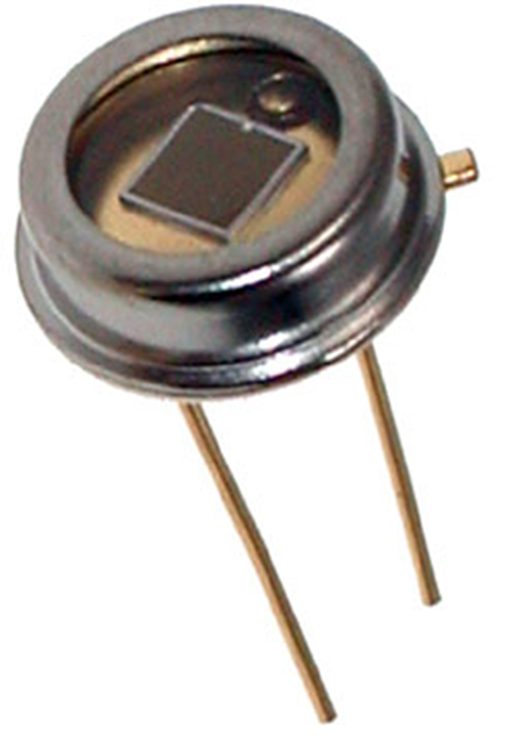 Лекція 3
АКТИВНІ ЕЛЕМЕНТИ МІКРОЕЛЕКТРОННИХ ПРИСТРОЇВ
Діоди універсального призначення 
Універсальними (високочастотними) діодами є одноперехідні напівпровідникові прилади, використовувані для випростовування (за меншого електричного навантаження), модуляції, детектування й інших нелінійних перетворювань електричних сигналів, частота яких не перевищує 1 000 МГц. У ряді потужних перетворювальних установок вимоги до середнього значення прямого струму, зворотної напруги перевищують номінальні значення параметрів наявних діодів. Зазначену проблему усувають паралельним або послідовним з’єднанням останніх. Паралельне з’єднання застосовують тоді, коли потрібний прямий струм, більший за граничний струму одного діода. Проте, якщо діоди одного типу просто паралельно з’єднати, то внаслідок незбігу прямих гілок ВАХ вони будуть різнонавантаженими, а отже, в певний із них прямий струм перевищуватиме граничний.
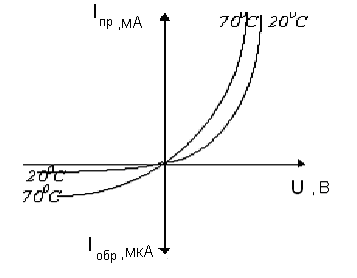 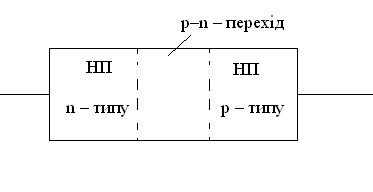 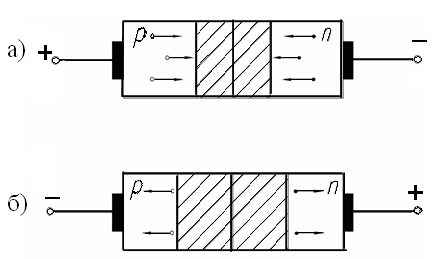 Діоди в напівпровідникових ІМС
 
Як діоди в напівпровідникових інтегральних мікросхемах використовують біполярні транзистори в діодному ввімкненні. Це зручно для виробництва. Можливі п’ять варіантів діодного ввімкнення транзисторів. У разі БК  Е (база  колектор  емітер) база й колектор замкнуті накоротко, час перемикання з відкритого стану в закритий мінімальний – одиниці .У разі Б  Е (база  емітер) використовують лише емітерний перехід. Час переходу в декілька разів більший. Обидва варіанти мають мінімальні ємність ( 0,10,5 пкФ) і зворотний струм (0,51,0 нА), але водночас мінімальну пробивну напругу. У разі БЕ  К (база  емітер  колектор), коли база й емітер замкнуті накоротко, та Б  К (база  колектор) із використанням одного колекторного переходу час переходу з відкритого стану в закритий  десятки наносекунд, пробивна напруга – 4050 В, зворотній струм – 1530 нм. Випадок Б  ЕК (база  емітер  колектор) із паралельним з’єднанням обох переходів має найбільший час переходу (100 нс), максимальний зворотний струм (до 40 нА), трохи більшу ємність і таку саму малу пробивну напругу, як перші два. Найчастіше застосовують варіанти БК  Е та Б  Е.
Біполярні транзистори (БТ) 
Найважливішою властивістю БТ є підсилювання електричних сигналів постійного, змінного й імпульсного струмів. У біполярного транзистора вихідний опір  відрізняється від вхідного. На цьому базується назва такого приладу – транзистор, що є скороченням слів transfer resistor (передавальний резистор). Підсилення в транзисторі відбувається завдяки тому, що порівняно невеликі зміни струму бази або напруги між базою та емітером можуть спричинити значні зміни струму між емітером і колектором. Водночас струм, яким керують, проходить емітерну й чутливу області бази та виходить із колектора. Сучасні біполярні інтегровані транзистори є напівпровідниковими приладами, широко використовуваними в ІМС як керовані джерела або перемикачі струму. Біполярні транзистори є мінімум триполюсниками, що містять три напівпровідникові шари з різним типом електропровідності – п-р-п або р-п-р.
Сучасні біполярні р-n-р-транзистори  дуже корисні елементи ІМС. Використовуючи в одній схемі п-р-п- і р-nр-транзистори, створено, наприклад, логічні схеми з інжекційним живленням і двотактні підсилювачі з доповнювальною симетрією. Сучасні р-n-р-транзистори з тонкою базою за параметрами не відрізняються від n-р-n транзисторів.
Сучасні біполярні р-n-р-транзистори  дуже корисні елементи ІМС. Використовуючи в одній схемі п-р-п- і р-nр-транзистори, створено, наприклад, логічні схеми з інжекційним живленням і двотактні підсилювачі з доповнювальною симетрією. Сучасні р-n-р-транзистори з тонкою базою за параметрами не відрізняються від n-р-n транзисторів.
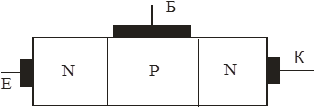 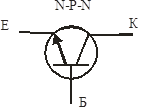 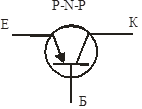 Польові транзистори

 Польові транзистори (ПТ) із керувальним переходом – це прилади, в яких струмом керують перекриванням каналу між витоком і стоком області просторового заряду зворотно зміщеного р-n-переходу або переходу метал  напівпровідник. Основні властивості транзисторів: – вхідний опір має середнє значення між вхідними опорами МДН і біполярних транзисторів. Вхідний опір малопотужних біполярних транзисторів становить до 106 Ом, МДН-транзисторів – до 1015 Ом, ПТ із p-n-переходом – до 1011 Ом; – нелінійна вольт-амперна характеристика; – нульова напруга зміщення. Особливості конструктивних рішень дали можливість виготовити польові транзистори з р-n-переходом із кращими параметрами, ніж у біполярних або МДН-транзисторів. Прикладами таких транзисторів є великострумовий вертикальний польовий транзистор із р-n-переходом і дуже малим значенням опору каналу у відкритому стані й польовий транзистор із переходом метал  напівпровідник на основі арсеніду галію, який функціонує в діапазоні надвисоких частот, що перевищують можливості біполярних і МДН-транзисторів.
Існують два різновиди МДН - транзисторів: з індуцированим каналом і з вбудованим каналом. В МДН - транзисторах з індуцированим каналом провідний канал між сильнолегованими областями витоку і стоку не існує, отже помітний струм стоку з’являється тільки при визначеній полярності та при визначеній величині напруги на затворі відносно витоку, яку називають пороговою напругою
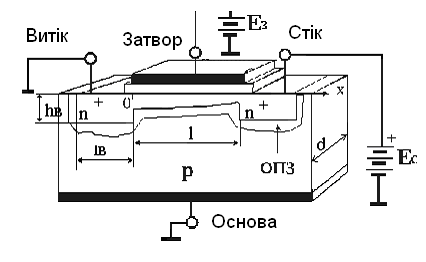 Польовий транзистор з керувальним переходом метал - напівпровідник

 Такі пристрої є основними активними елементами арсенід-галієвих мікросхем. Мета їх розроблення – підвищення швидкодії сучасних інтегрованих мікросхем. Цифрові арсенід-галієві мікросхеми належать до надвисокочастотних, а аналогові призначені для функціонування в діапазоні високих частот. Переваги арсеніду галію порівняно із силіцієм: 98 більша рухливість електронів у слабких електричних полях (0,4-0,5 м 2 /В ∙ с); більша швидкість насичення в сильних полях (2-10 м/с); більша ширина забороненої зони та як наслідок значно більший питомий опір нелегованого арсеніду галію, що дає можливість використовувати його як ізолювальну основу. Недоліками арсеніду галію є мала рухливість дірок (0,025 м/В ∙ с); короткий термін життя неосновних носіїв заряду (10 –8 с). Найоптимальніший активний елемент, що дозволяє реалізувати переваги арсеніду галію порівняно із силіцієм,  польовий транзистор із каналом n-типу й керувальним переходом метал  напівпровідник (МЕН-транзистор). 
Перспективним елементом цифрових надшвидкісних ІМС та аналогових ІМС НВЧ-діапазону є гетероструктурний польовий транзистор із керувальним переходом метал  напівпровідник (ГМЕН-транзистор), функції якого базуються на властивостях гетеропереходу між тонкими монокристалічними шарами з близькою кристалічною структурою й різною шириною забороненої зони. Найчастіше для створення таких транзисторів використовують гетероперехід між нелегованим арсенідом галію  і легованим донорами арсенідом галію-алюмінію.
Напівровідникові прилади спеціального призначення 

 Стабілітрон. Стабілітроном називається напівпровідниковий діод, напруга на якому в зоні електричного пробиття в разі зворотного ввімкнення майже не залежить від струму в заданому діапазоні, який призначений для стабілізації напруги. Стабілітрони функціонують у режимі електричного пробиття. У результаті дії сильного поля в області p-nпереходу зворотний струм різко зростає без істотних змін прикладеної напруги. Цю особливість ВАХ кремнієвого діода в зоні пробиття використовують для стабілізації напруги, а також фіксації напруг і струмів, звідси інша назва кремнієвих стабілітронів – опорні діоди. 

Мінімальний струм стабілізації обмежується шумами стабілітрона. За низьких струмів пробиття нестійке, тому ефективна напруга шумів на стабілітроні досягає декількох сотень мікровольт. Зі зростанням струму пробиття стає стійким і шуми зменшуються. Максимальний струм стабілізації обмежується допустимою потужністю розсіювання стабілітрона. У сучасних стабілітронів він становить від десятків міліампер до десятків ампер.
Крім стабілізації постійної напруги, стабілітрони використовувані в стабілізаторах як обмежувачі імпульсної напруги, схемах випростовування, як керовані ємності, шумові генератори, а також як елементи міжкаскадних зв’язків у підсилювачах постійного струму та імпульсних пристроях.
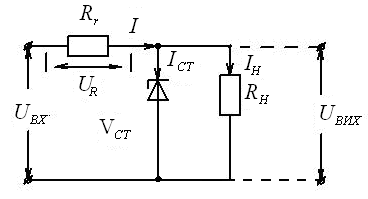 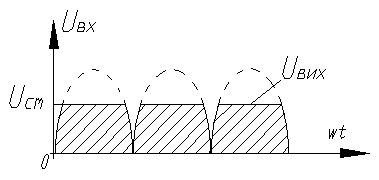 Тиристор – це напівпровідниковий прилад із чотиришаровою р-п-р-п-структурою з трьома послідовними р-п переходами, що характеризується двома стійкими станами в прямому напрямі й замикальними властивостями в протилежному. Переваги: малі габарити та маса, висока експлуатаційна надійність, довгий термін експлуатації, широкий діапазон температур, можливість імпульсного керування. Тиристори дозволяють одержати високий коефіцієнт корисної дії перетворення енергії, мають високу надійність, прості у використанні. 

За способом керування тиристори поділяють на тиристори з керувальним електродом, опто-, магніто- та фототиристори. Перші відкриваються зовнішнім електричним сигналом, другі – внутрішнім оптичним сигналом (випромінювач і фототиристор становлять в оптотиристорі єдину конструкцію), треті – магнітним полем. Вищезазначені властивості фототиристорів дозволили спростити схеми, вилучивши з них підсилювачі  й релейні елементи, що є дуже важливим у промисловій електроніці, наприклад у високовольтних перетворювачах. Найчастіше фототиристори використовують для комутації світловим сигналом потужних електричних.
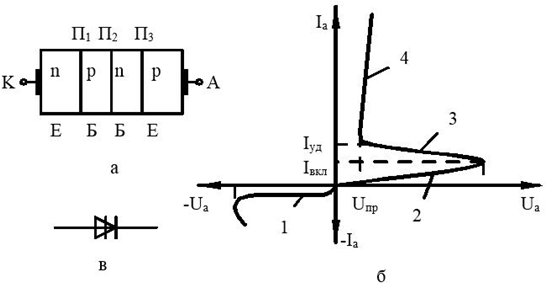 Дуже цінними властивостями тиристора є його ключові властивості, тобто швидка здатність переходити із закритого стану (малий струм, великий опір) у відкритий стан (великий струм, мала напруга) і навпаки.
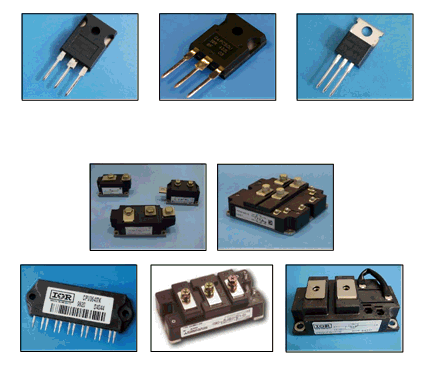 Лекція 4
МАГНІТОЕЛЕКТРОННІ КОМПОНЕНТИ
Магнітоелектроніка – галузь електроніки, присвячена теорії на практиці створення пристроїв, що ґрунтуються на явищах електромагнетизму й магнітної індукції, таких як намагнічування, перемагнічування, розмагнічування осердь імпульсним або безперервним струмом, виникнення ЕРС у провіднику, який рухається в результаті дії магнітного поля. Магнітоелектроніка пов’язана з появою нових магнітних матеріалів, що мають малу намагніченість насичення, та з розробленням технологічних методів виготовлення тонких магнітних плівок.
 На перемагнічування тонкоплівкового елемента, товщина якого не перевищує товщини одного домену, потрібна енергія, в 10-20 разів менша, і час, у 10-30 разів менший, ніж на перемагнічування феритового осердя. Найбільш цікавими є тонкоплівкові металеві магнітні матеріали в мікроелектронних запам’ятовувальних пристроях (ЗП), у яких як елементи пам’яті використовують магнітні плівки. На тонких плівках можуть бути виконані не лише елементи пам’яті ЕОМ, а й логічні мікросхеми та магнітні підсилювачі. 

Розрізнять декілька груп сучасних магнітних елементів: магніторезистори, магнітодіоди, магнітотранзистори, магнітотиристори, перетворювачі Холла.
Магніторезистори – це напівпровідникові резистори, в яких електричний опір залежить від магнітного поля, що впливає на резистор. Зміну електричного опору в результаті дії поперечного магнітного поля називають магніторезистивним ефектом. Основними параметрами магніторезисторів є номінальний опір за відсутності магнітного поля, температурний коефіцієнт опору, максимально припустима потужність розсіювання. Магніторезистори використовують у вимірювальній техніці (для визначення величини магнітної індукції) як безконтактні давачі переміщень, у безконтактних вимикачах і перемикачах, а також пристроях електроніки й електротехніки. 
Магнітодіоди – це напівпровідникові діоди з р-n-переходом, у яких вольт-амперна характеристика змінюється в результаті дії магнітного поля. Конструктивно магнітодіод є р-n-переходом із невипростовувальним омічним контактом, між якими знаходиться область високоомного напівпровідника. Відмінність від лише тільки в тому, що магнітодіод виготовляється з базою, довжина якої d у декілька разів більша, ніж довжина дифузійного зміщення носіїв L (кілька мм), тоді як у звичайних діодах d < L. Напруга падає не на р-n-переході, як у звичайному напівпровідниковому діоді, а на високоомній базі. Зі збільшенням індукції поперечного магнітного поля й відхиленням траєкторії носіїв заряду до поверхні напівпровідника опір бази значно збільшується. Зростає загальний опір діода, зменшується прямий струм, спостерігається магнітодіодний ефект.
Магнітодіоди широко використовувані в безконтактних кнопках і клавішах для введення інформації; як давачі визначення положення предметів, що рухаються; для зчитування магнітного запису інформації; вимірювання й контролювання неелектричних величин. На основі магнітодіодів конструюють безконтактні реле струму та манітодіодні підсилювачі з коефіцієнтом підсилення кілька сотень для струмів до 10 А. Схема на магнітодіодах також може замінювати колектор в електродвигуні постійного струму. 
Магнітотранзистори – це транзистори, в яких вихідний струм визначають за магнітним потоком, що проходить через них, а інші характеристики й параметри змінюються в результаті впливу магнітного поля. Цікавою особливістю таких транзисторів є те, що їх вихідний струм чутливий і до світлового потоку. Отже, є можливість подвійного безконтактного керування вихідним сигналом – магнітним потоком і світлом, що значно розширює функції магнітотранзистора. Магнітотранзистори поділяють на чотири типи: одноперехідні (ОПТ), одноколекторні (ОКТ), двоколекторні (ДМТ) та польові (ПМТ). 
Магнітотиристори – це напівпровідникові тиристори типу p-n-p-n, у яких напругу ввімкнення можна змінювати, впливаючи зовнішнім магнітним полем. За відсутності магнітного поля магнітотиристори мають певну середню напругу ввімкнення. Збільшуючи  напруженість магнітного поля в конкретному напрямку, можна підвищувати напругу ввімкнення, а в протилежному – знижувати, тобто змінювати ВАХ магнітотиристора .
Прилади хемотроніки 
Хемотроніка (йоніка) – розділ електроніки, змістом якого є теорія й практика електрохімічних перетворювачів для нових типів керувачі, інформаційних, обчислювальних і вимірювальних пристроїв. Першими електрохімічними приладами були гальванічні елементи й акумулятори, потім  електролітичні конденсатори, але їх зазвичай вони звичайно не розглядають у хемотроніці. На початку розвитку зазначеного розділу електроніки створені прилади, що є аналогами діодів і тріодів, проте в них рухливими носіями заряду були йони в рідких електролітах, а не електрони. На їх основі вдалося здійснити випростування й посилення. Оскільки маса йонів у багато разів більша, а рухливість у багато разів менша, ніж маса та рухливість електронів, прилади хемотроніки дуже інерційні й придатні лише для дуже низьких частот. Ця їх властивість є істотним недоліком. Але варто мати на увазі, що в багатьох системах, наприклад, пристроях автоматики, процеси порівняно повільні, тому низькочастотність не має значення. 

Електрохімічні діоди мають відношення площ електродів до декількох сотень і такий самий коефіцієнт випростовування. На відміну від напівпровідникових електрохімічні діоди функціонують під дуже низькими напругами  від 0,005 до 0,050 В, можуть бути дуже малих розмірів, мають низький рівень власних шумів, прості у виготовленні, дешеві й мають високу надійність. Проте вони придатні лише для низьких та інфранизьких частот.
Хемотронні діоди з дифузійним бар’єром можна використовувати як інтегратори струму, тобто лічильники кількості електрики. Під час протікання струму змінюються концентрація компонентів електроліту та його колір. Зважаючи на це, можливе візуальне визначення кількості електрики, але похибка становитим не менше ніж 10 %. Якщо в діод увести додатковий електрод, то можна розрахувати кількість електрики за струмом у ланцюзі додаткового електрода. В електрохімічних давачах тиску є три чи чотири електроди, а частину корпуса роблять у формі гнучкої мембрани. Зовнішній тиск передається через  неї на електроліт, що починає рухатися. Так на один з електродів потрапляє більше йонів. Струм цього електрода зростає, і за ним можна робити висновок про тиск. Такі давачі доцільні лише для вимірювання змінного тиску. Подібно до них функціонують електрохімічні мікрофони, використовувані зокрема для підвідного акустичного зв’язку – гідрофони. 

Велику групу приладів хемотроніки становлять електрокінетичні перетворювачі. Вони базуються на використанні електрокінетичного руху. Це рух позитивних або негативних частинок рідкої речовини в результаті дії дією електричного поля.
Акустоелектроніка 

Акустоелектроніка – галузь електроніки, присвячена теорії й практиці створення пристроїв, функціонування яких базується на акустоелектронній взаємодії, що служать для перетворення та оброблення 187 сигналів. Це можуть бути тимчасові (затримка сигналів, вимірювання їх тривалості), частотні й фазові (перетворення частоти та спектра, фазовий зсув), амплітудні (підсилення й модуляція), складні (кодування та інтегрування) перетворення. Усі вони використовувані в радіолокації, далекому зв’язку , автоматичному управлінні, обчислювальній техніці й ряді інших галузей електроніки. Виникнення в металі чи напівпровіднику струму або електрорухомої сили в результаті дії ультразвукових хвиль називають акустоелектричним ефектом. Акустоелектричний ефект зумовлений впливом або об’ємних ультразвукових хвиль у товщі звукопроводу, або поверхневих акустичних хвиль – пружних хвиль, що поширюються по вільній поверхні твердого тіла чи вздовж межі твердого тіла з іншим середовищем і загасають із віддаленням від них. Останнім часом мають попит акустоелектронні прилади на поверхневих акустичних хвилях: лінії затримки, смугові фільтри, резонатори, давачі.
Компоненти кріотроніки 
Кріогенна електроніка (кріотроніка) – галузь електроніки, що вивчає застосування електронних явищ, які відбуваються в різних речовинах за низьких температур. Розвиток кріоелектроніки здебільшого пов’язаний із тим, що за температури, нижчих за визначену (критичну), у певних речовинах спостерігається надпровідність, тобто їх електричний опір фактично дорівнює нулю. Явище надпровідності було відкрите у 1911 р. голландським фізиком X. Камерлінгом-Оннесом. Перехід від кінцевого значення опору до надпровідності відбувається стрибкоподібно за критичної температури. Але стан надпровідності зникає внаслідок дії на надпровідник магнітного поля визначеної напруженості або перевищення силою струму в надпровіднику певного максимального значення. Найпростіший, історично перший кріогенний перемикальний прилад – кріотрон. являє собою надпровідник, що можна переводити зі стану з нульовим опором у стан із кінцевим, впливаючи магнітним полем. Поле створюється струмом, що протікає в іншому  керувальному  надпровіднику , виготовленому з металу з вищою критичною температурою, ніж у керованого провідника . Більш досконалим є плівковий кріотрон , у якому перпендикулярно одна до одної розміщені керована  і керувальна  плівки, розділені шаром діелектрика . Товщина плівок  близько 1 мкм, ширина – 1-10 мм. Керувальна плівка вужча. Обидві плівки перебувають у надпровідному стані.
Основне призначення кріотронів – перемикальні елементи швидкодійної ЕОМ. Два кардинально різних стани керованого провідника відповідають знакам 0 і 1. Час перемикання (переходу кріотрона з одного стану в інший) становить малі частки мікросекунди. Тому швидкодія ЕОМ на кріотронах дуже висока. Також важливо, що на керування кріотроном необхідна дуже мала потужність. Плівкові кріотрони переважно малого розміру  на площі в 2 см2 можна розмістити тисячі кріотронів. Саме плівкові кріотрони використовувані в мікроелектронних пристроях. 
Особливий інтерес викликають кріогенні прилади, функціонування яких базується на ефекті, відкритому в 1962 році англійським ученим Б. Джозефсоном. Суть ефекту Джозефсона: якщо два надпровідники розділені дуже тонким шаром діелектрика (менше 1 нм), то через нього може протікати постійний струм, хоча спадання напруги на цій ділянці дорівнюватиме нулю. У такому разі через тонкий шар діелектрика протікає своєрідний тунельний струм. У результаті дії магнітного поля з визначеною напруженістю, якщо струм перевищить певне граничне значення, ефект Джозефсона зникне, тобто струм узагалі припиниться. Отже, грунтуючись на ефекті Джозефсона можуть функціонувати кріогенні перемикальні елементи. Час перемикання джозефсонівських елементів дуже малий (до 10–11 с). На таких елементах можуть виготовляти надшвидкодійні ЕОМ із малим споживанням потужності й великою кількості арифметичних операцій (декілька міліардів за секунду).
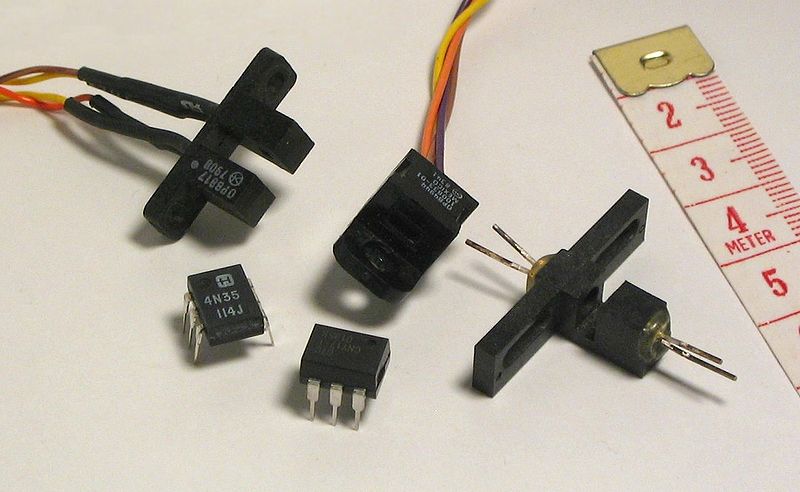 ЛЕКЦІЯ 5
ОПТОСТРУКТУРИ У МІКРОЕЛЕКТРОННИХ ПРИСТРОЯХ
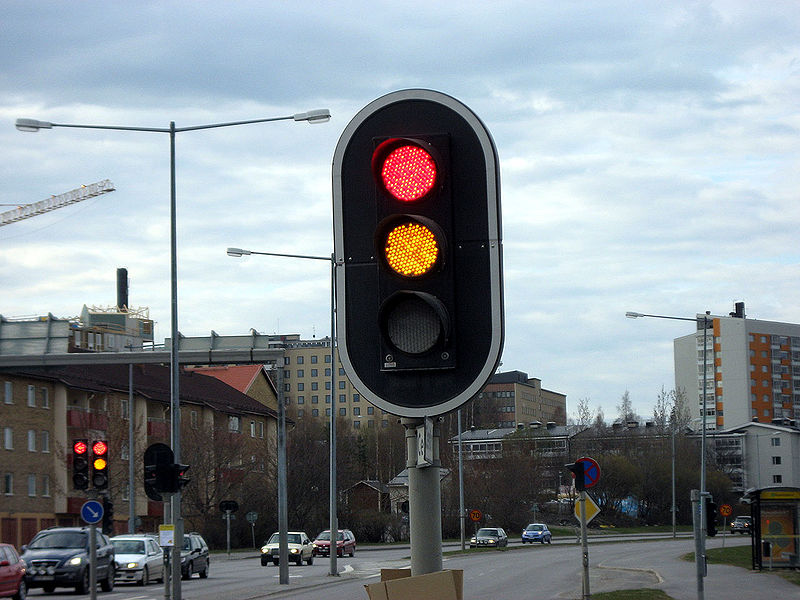 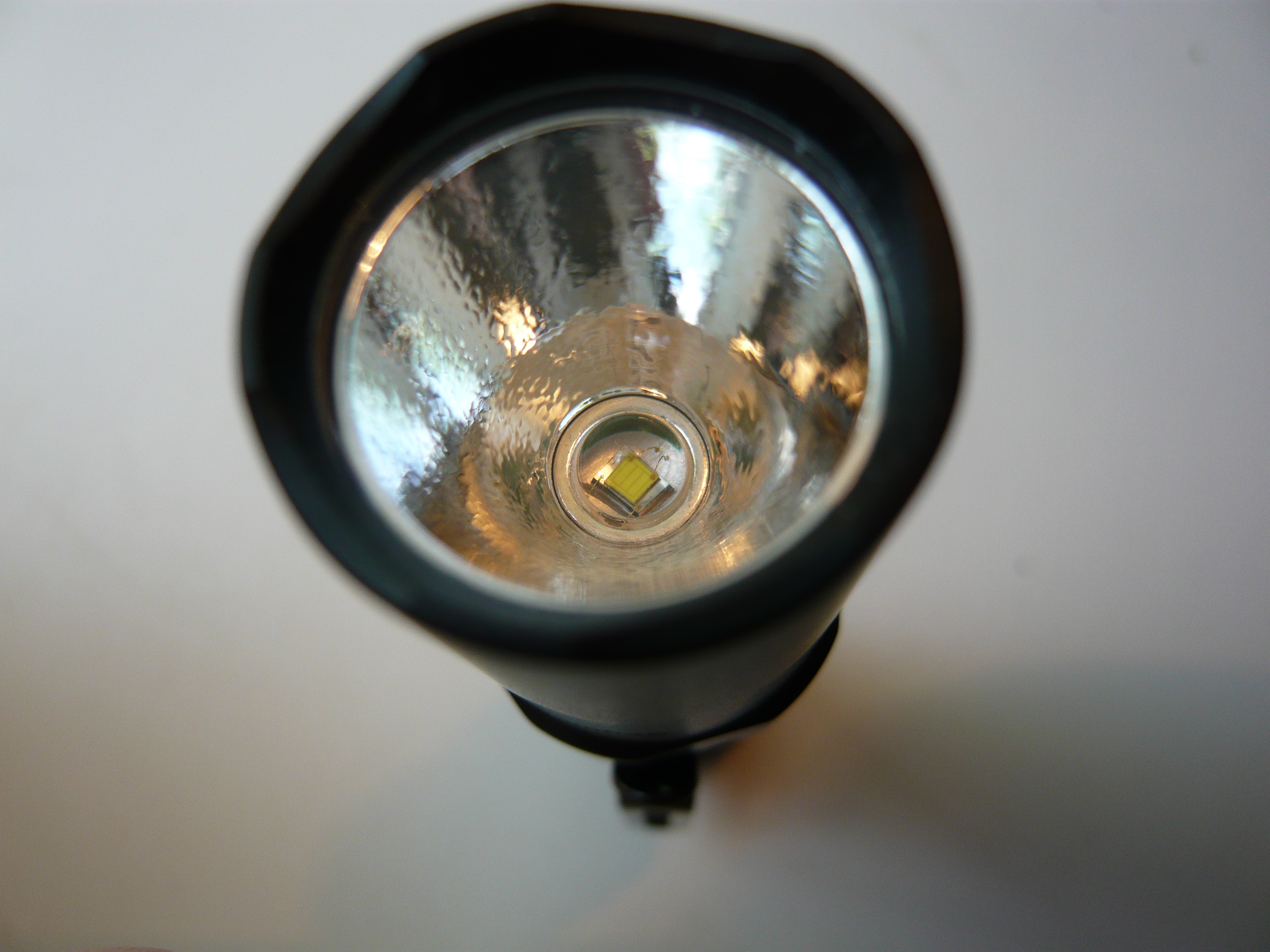 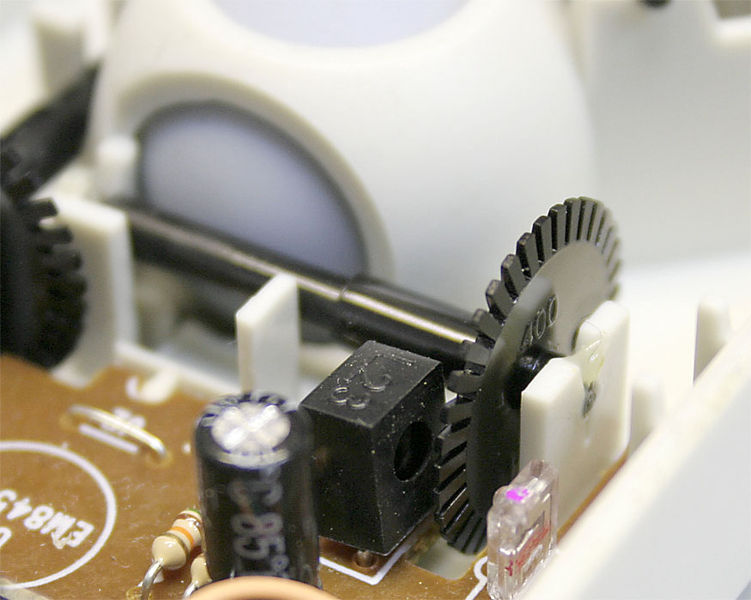 Світлодіод
Світлодіоди  (в англійському варіанті LED — light emitting diode) — напівпровідниковий прилад, випромінюючий некогерентне світло при пропусканні через нього електричного струму. Робота заснована на фізичному явищі виникнення світлового випромінювання при проходженні електричного струму через p-n-переход. Колір свічення (довжина хвилі максимуму спектру випромінювання) визначається типом використовуваних напівпровідникових матеріалів, створюючих p-n-перехід.
Застосування світлодіодів
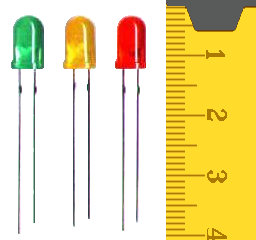 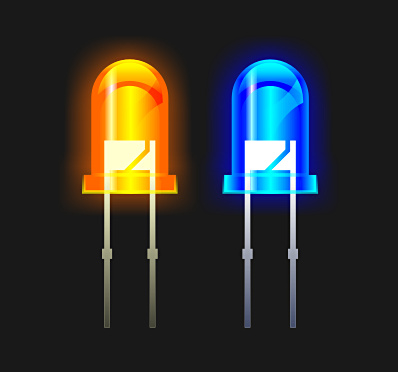 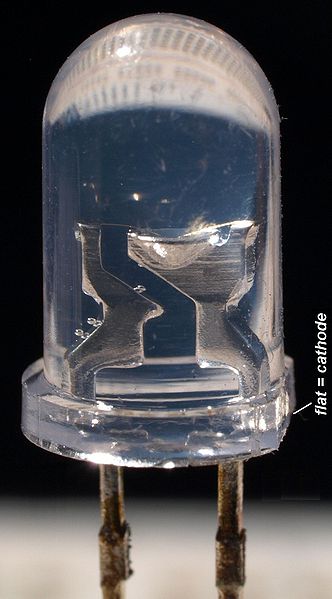 Фототранзистор
Фототранзистор - оптоелектронний напівпровідниковий прилад, варіант біполярного транзистора. Відрізняється від класичного варіанту тим, що область бази доступна для світлового опромінювання, за рахунок чого з'являється можливість управляти посиленням електричного струму за допомогою оптичного випромінювання.
Фототранзистор має структуру n-p-n або p-n-p транзистора і може підсилювати струм. Дірки електронно-діркових пар, народжених випромінюванням, знаходяться в базі, а електрони переходять в емітер або колектор. При збільшенні позитивного потенціалу бази відбувається посилення фотоструму за рахунок інжекції електронів з емітера в базу.
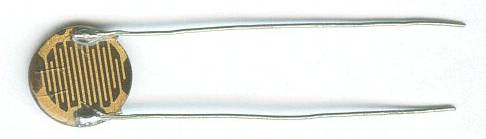 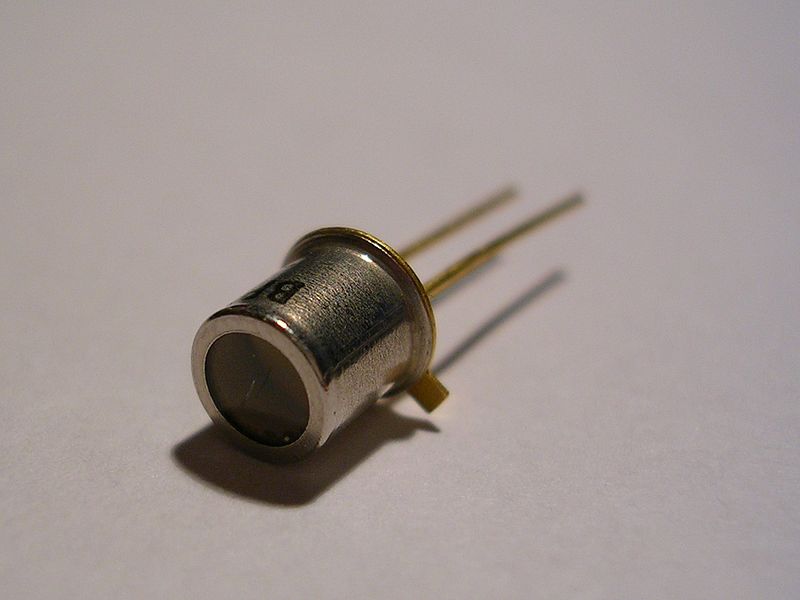 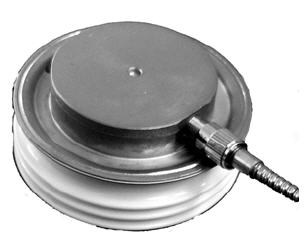 Фототранзистор можна включати по схемах з вільним колектором, з вільною базою і з вільним емітером. На фототранзистор можна подавати оптичні і електричні сигнали. Без вхідного електричного сигналу, який зазвичай необхідний для зсуву, компенсуючого наведення, фототранзистор працює як фотодіод з високою інтегральною чутливістю, невеликою граничною частотою і великим темновым струмом. Фототранзистори доцільно використовувати для реєстрації великих світлових сигналів; при реєстрації малих світлових сигналів слід подати позитивний зсув на базу. Застосовують два варіанти включення фототранзисторів: діодне- з використанням тільки двох виводів (емітера і колектора) і транзисторне- з використанням трьох виводів, коли на вхід подають не тільки світловий, але і електричний сигнали. Фототранзистори використовуються як фотоприймачі і транзисторних оптопарах.
Фоторезистор — напівпровідниковий прилад, що змінює величину свого опору при опромінюванні світлом.
Для виготовлення фоторезисторів використовують напівпровідникові матеріали з шириною забороненої зони, оптимальної для вирішуваного завдання. Так, для реєстрації видимого світла використовуються фоторезистори з селенида і сульфіду кадмію, Se. Для реєстрації інфрачервоного випромінювання використовуються Ge (чистий або легований домішками Au, Cu або Zn), Si, PBS, PbSe, PbTe, InSb, InAs, HgCdTe, часто охолоджувані до низьких температур. Напівпровідник наносять у вигляді тонкого шару на скляну або кварцеву підкладку або вирізують у вигляді тонкої пластинки з монокристала. Шар або пластинку напівпровідника забезпечують двома електродами і поміщають в захисний корпус.
Зовнішній вигляд батареї
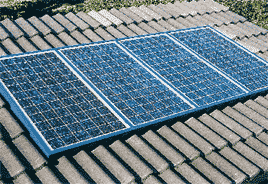 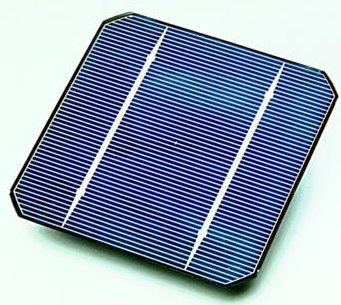